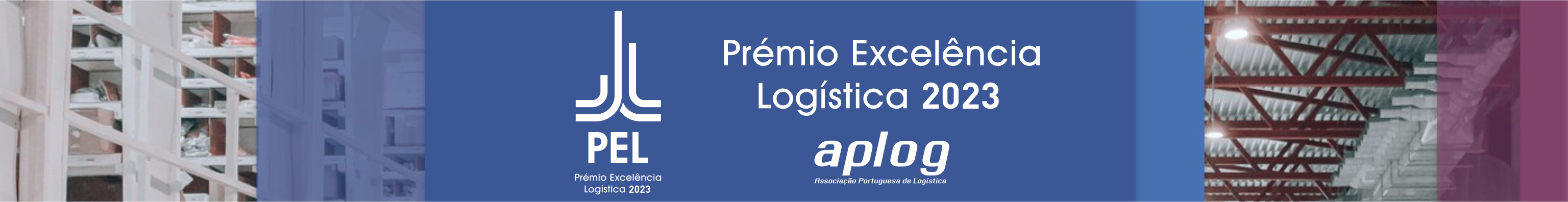 Impacto no Volume de Vendas  da Empresa
Calendarização
Título do Projeto
Resumo do Projeto
Objetivos
Implementação
Grau de Execução  do Projeto à Data da Candidatura
[Speaker Notes: To change this poster, replace our sample content with your own. Or, if you’d rather start from a clean slate, use the New Slide button on the Home tab to insert a new page, then enter your text and content in the empty placeholders. If you need more placeholders for titles, subtitles or body text, copy any of the existing placeholders, then drag the new one into place.]